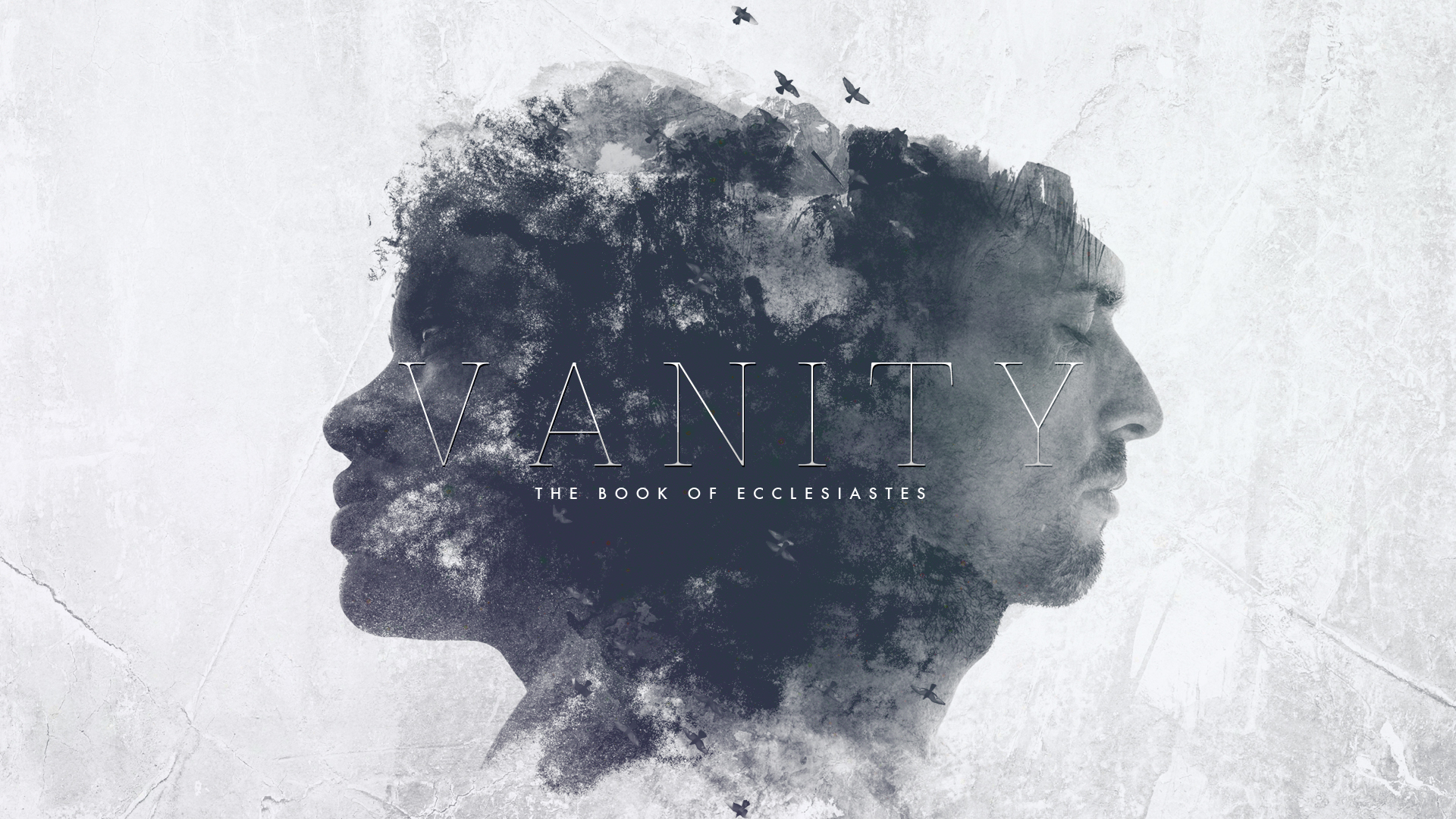 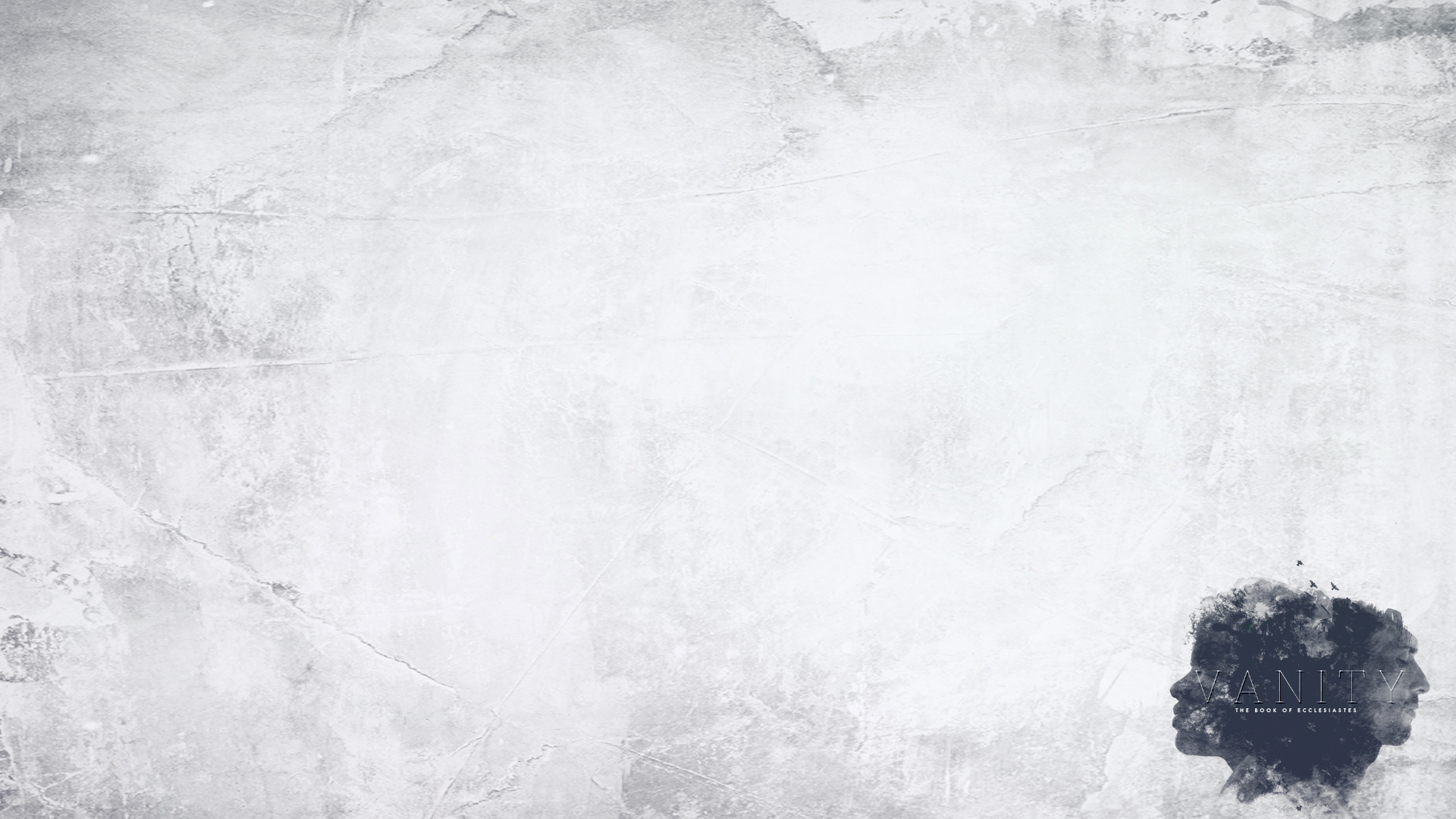 APPROACH 
REVERENTLY

Ecclesiastes 5:1a

1a Guard your steps when you go to the house of God.
1 Cor. 6:19 refers to the church as 
the spiritual temple
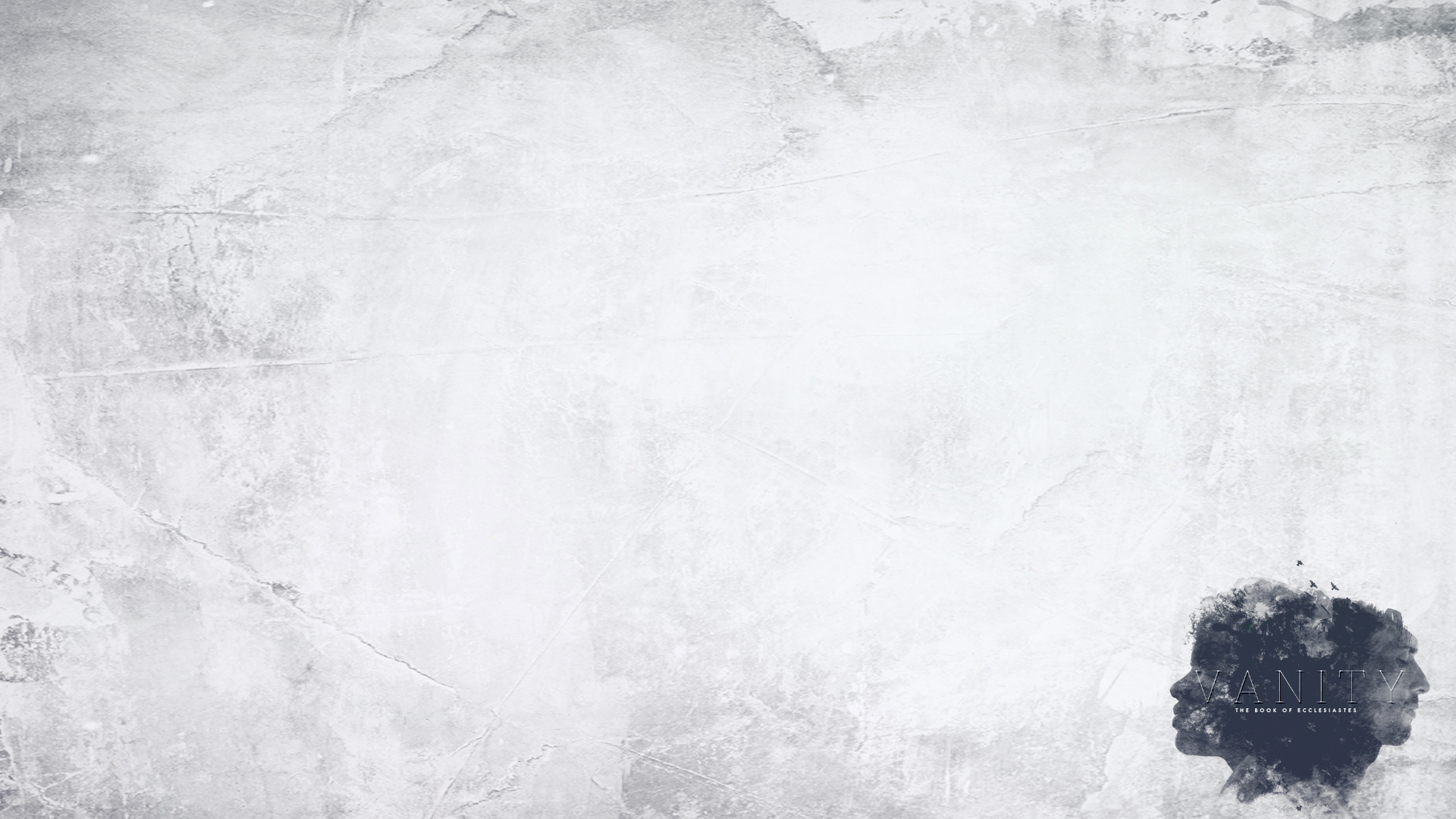 Ideas To Help Prepare 
for Collective Worship

Minimize Distractions (TV, phone, books…)

Pray specifically about the upcoming worship service

Talk about the meaning of worship with family

Read scripture ahead of time

Get some sleep the night before!
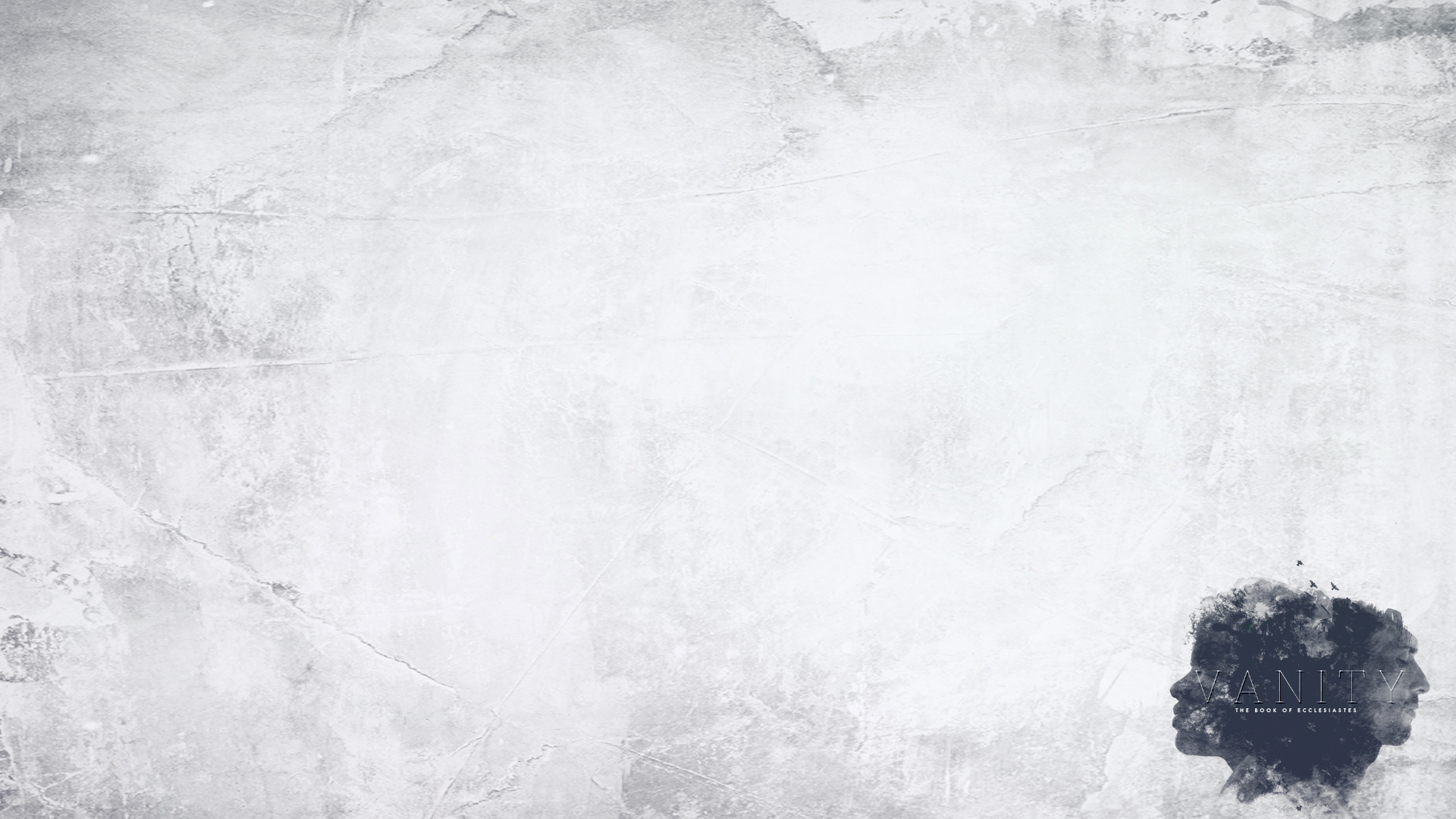 BE QUICK TO HEAR


Ecclesiastes 5:1b

1b …To draw near to listen is better than to offer the sacrifice of fools, for they do not know that they are doing evil.
God is talking, are we listening?
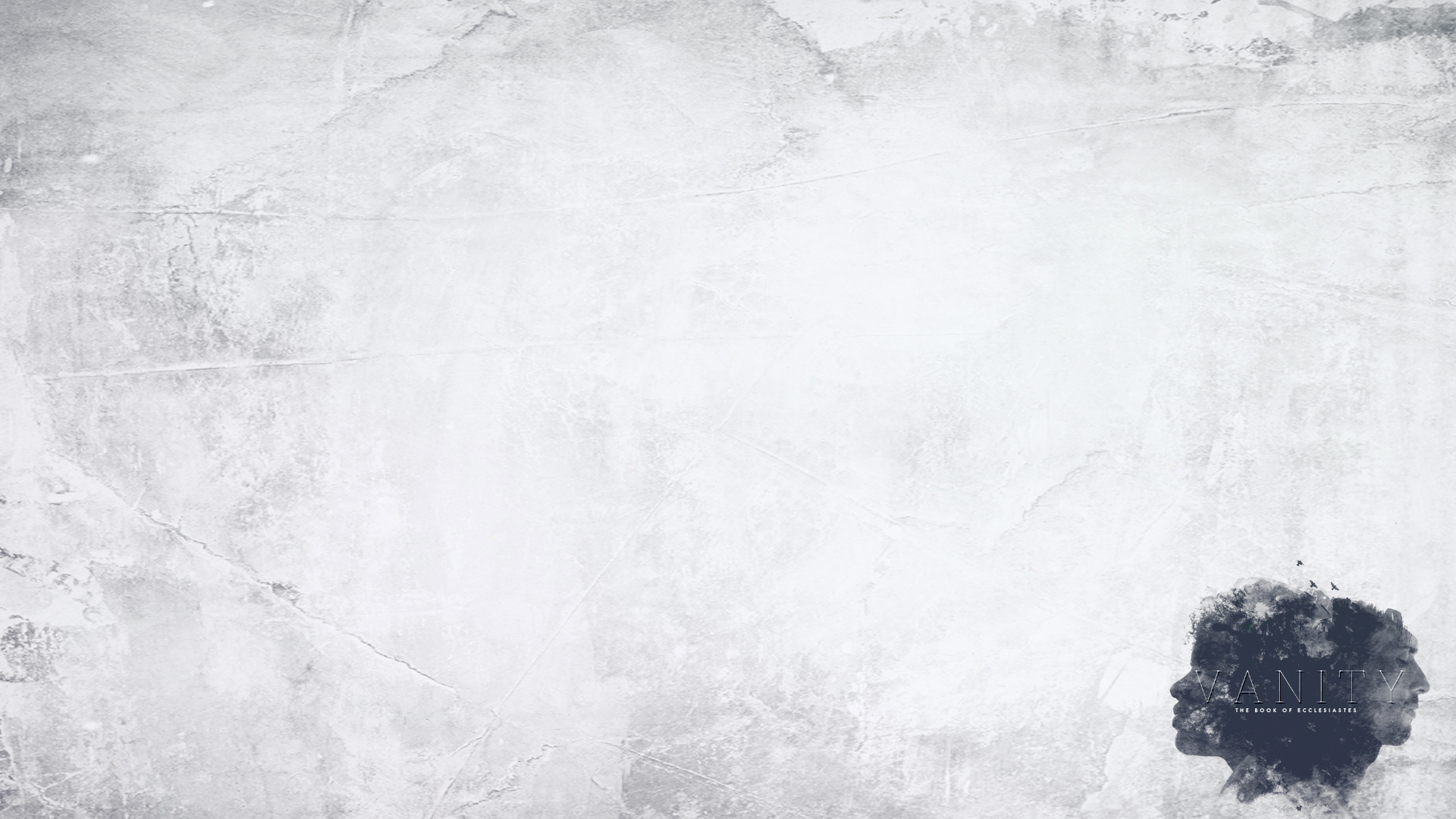 BE SLOW TO SPEAK


Ecclesiastes 5:2-3

2 Be not rash with your mouth, nor let your heart be hasty to utter a word before God, for God is in heaven and you are on earth. Therefore let your words be few. 3 For a dream comes with much business, and a fool's voice with many words.
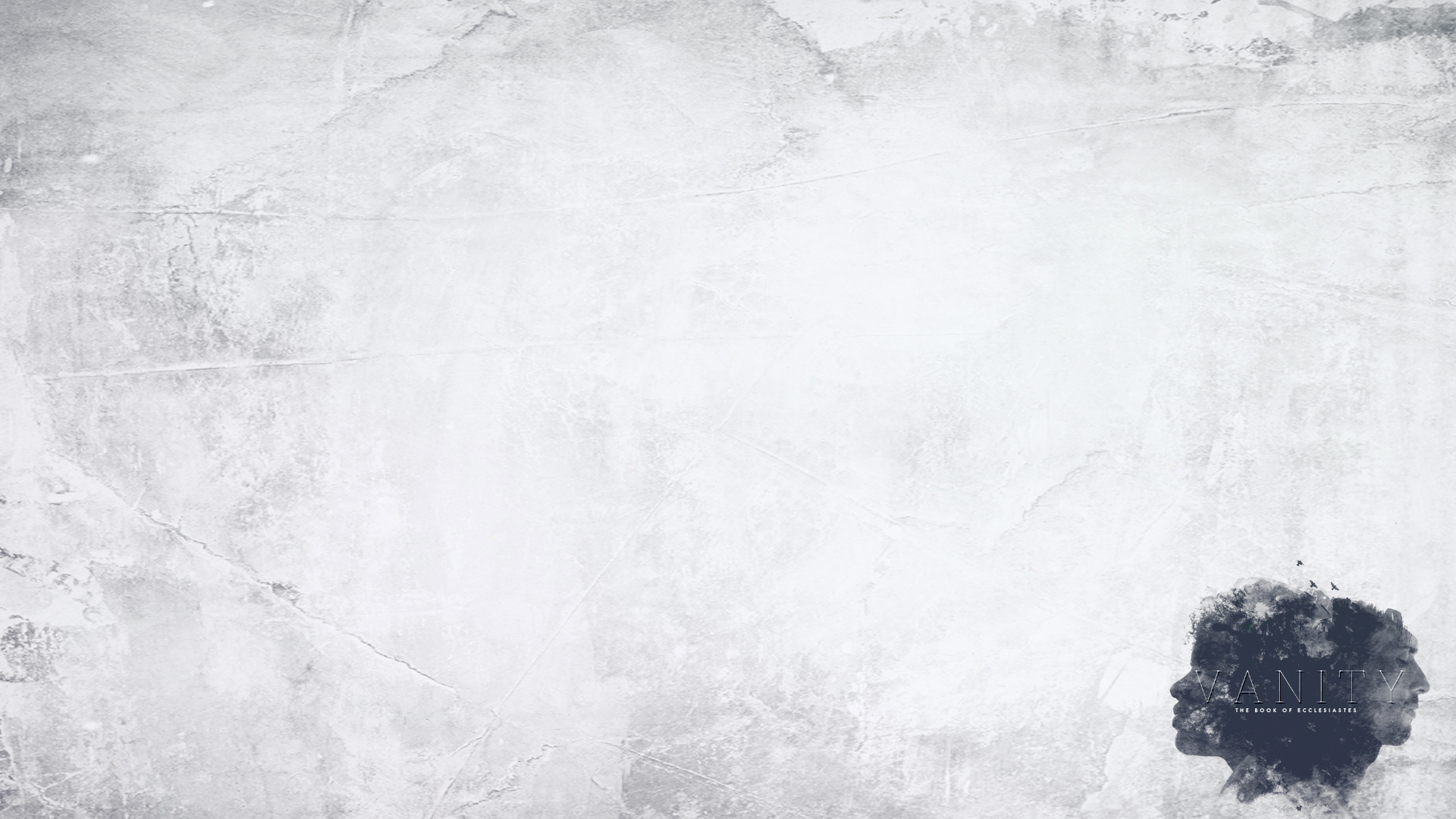 Matthew 6:7

7 And when you pray, do not heap up empty phrases as the Gentiles do, for they think that they will be heard for their many words.
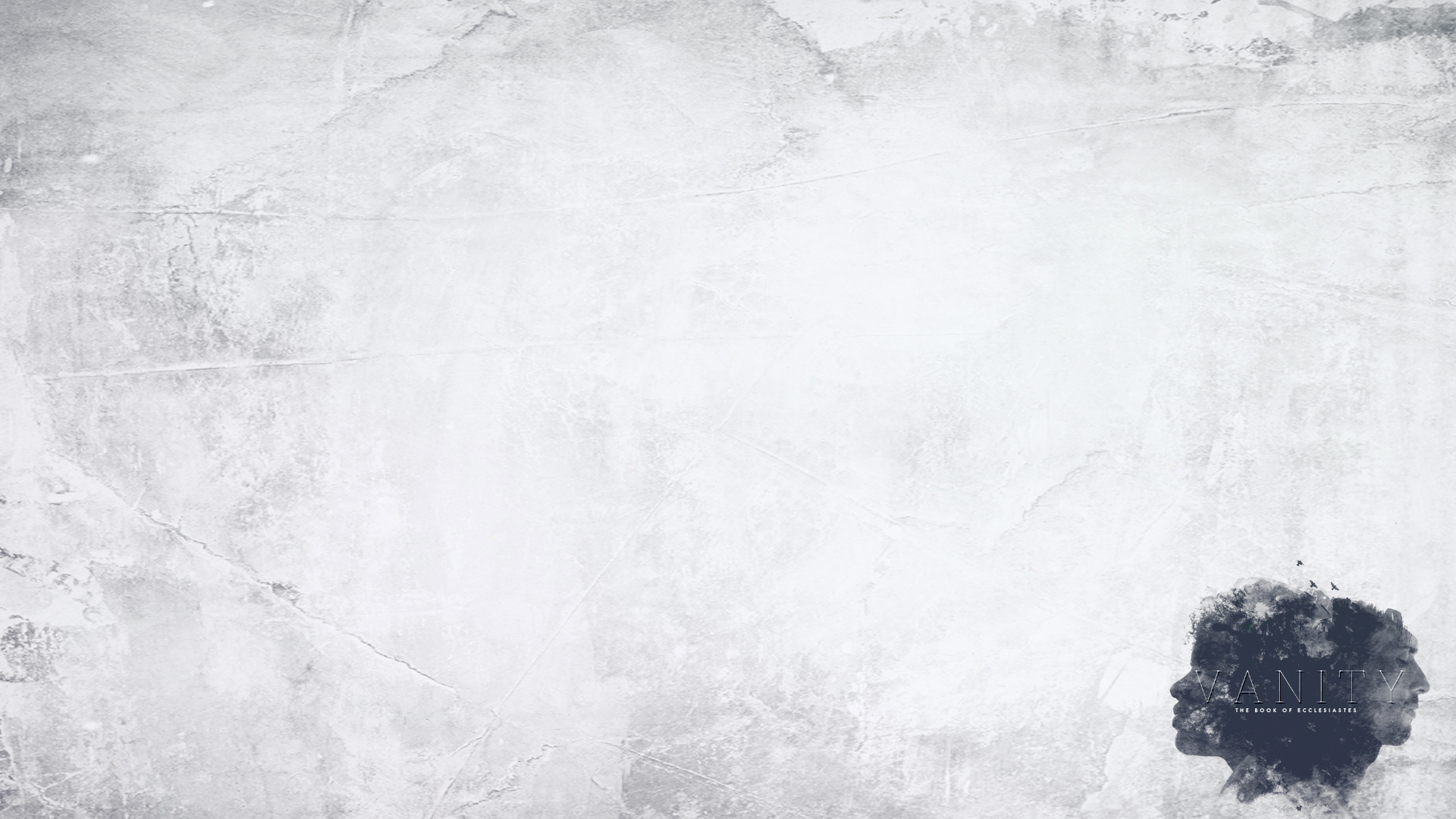 Luke 18:10-13

10 “Two men went up into the temple to pray, one a Pharisee and the other a tax collector. 11 The Pharisee, standing by himself, prayed thus: ‘God, I thank you that I am not like other men, extortioners, unjust, adulterers, or even like this tax collector. 12 I fast twice a week; I give tithes of all that I get.’13 But the tax collector, standing far off, would not even lift up his eyes to heaven, but beat his breast, 
saying, ‘God, be merciful to me, a sinner!’
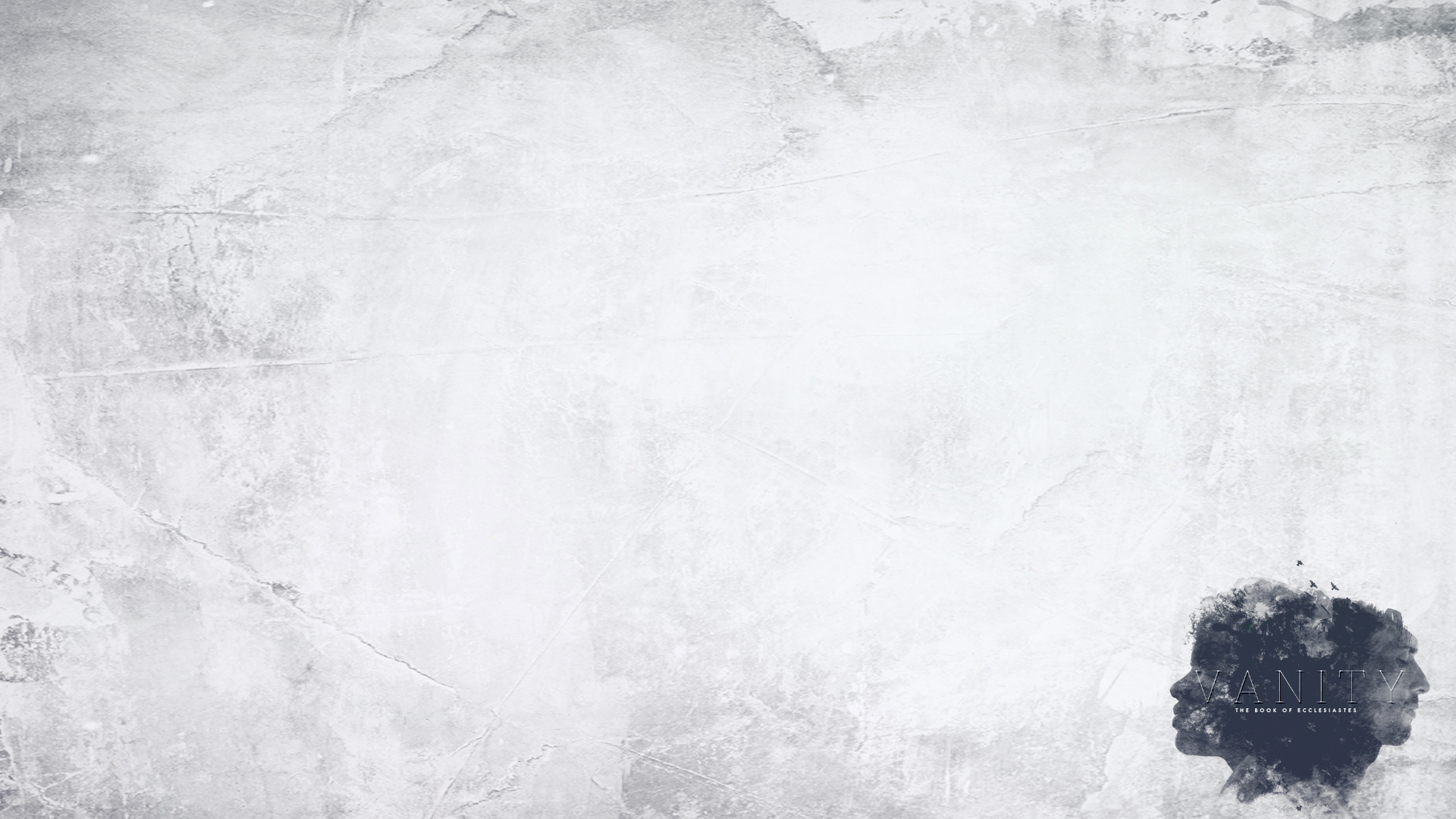 SPEAK DELIBERATELY


Ecclesiastes 5:4-6

4 When you vow a vow to God, do not delay paying it, for he has no pleasure in fools. Pay what you vow. 5 It is better that you should not vow than that you should vow and not pay. 6 Let not your mouth lead you into sin, and do not say before the messenger that it was a mistake. Why should God be angry at your voice and destroy the work of your 
hands?
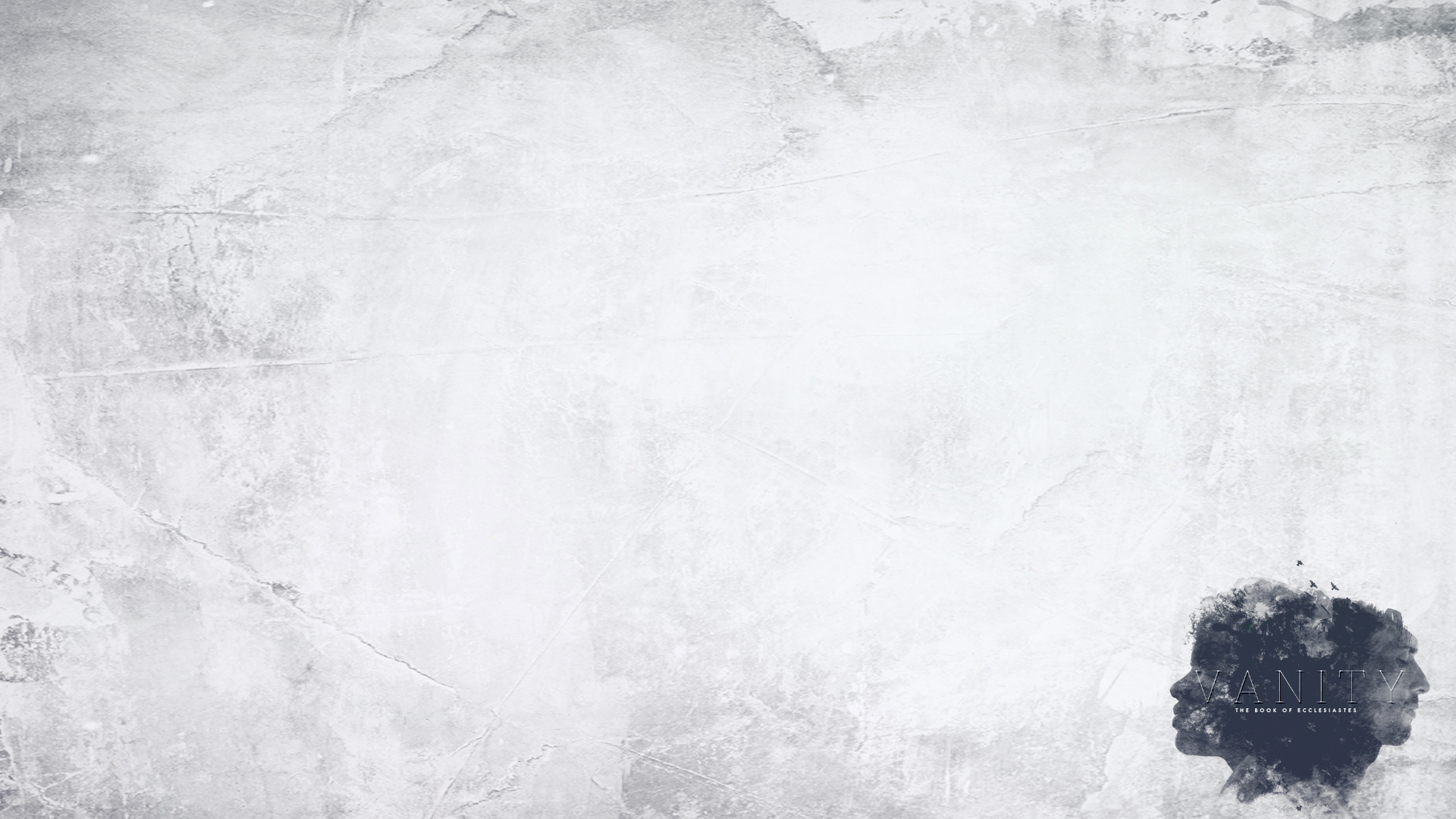 We are to be deliberate in word, song, 
and prayer.

Deut. 23:21-23; Judges 11:29-40; Matt. 5:34-37; James 5:12
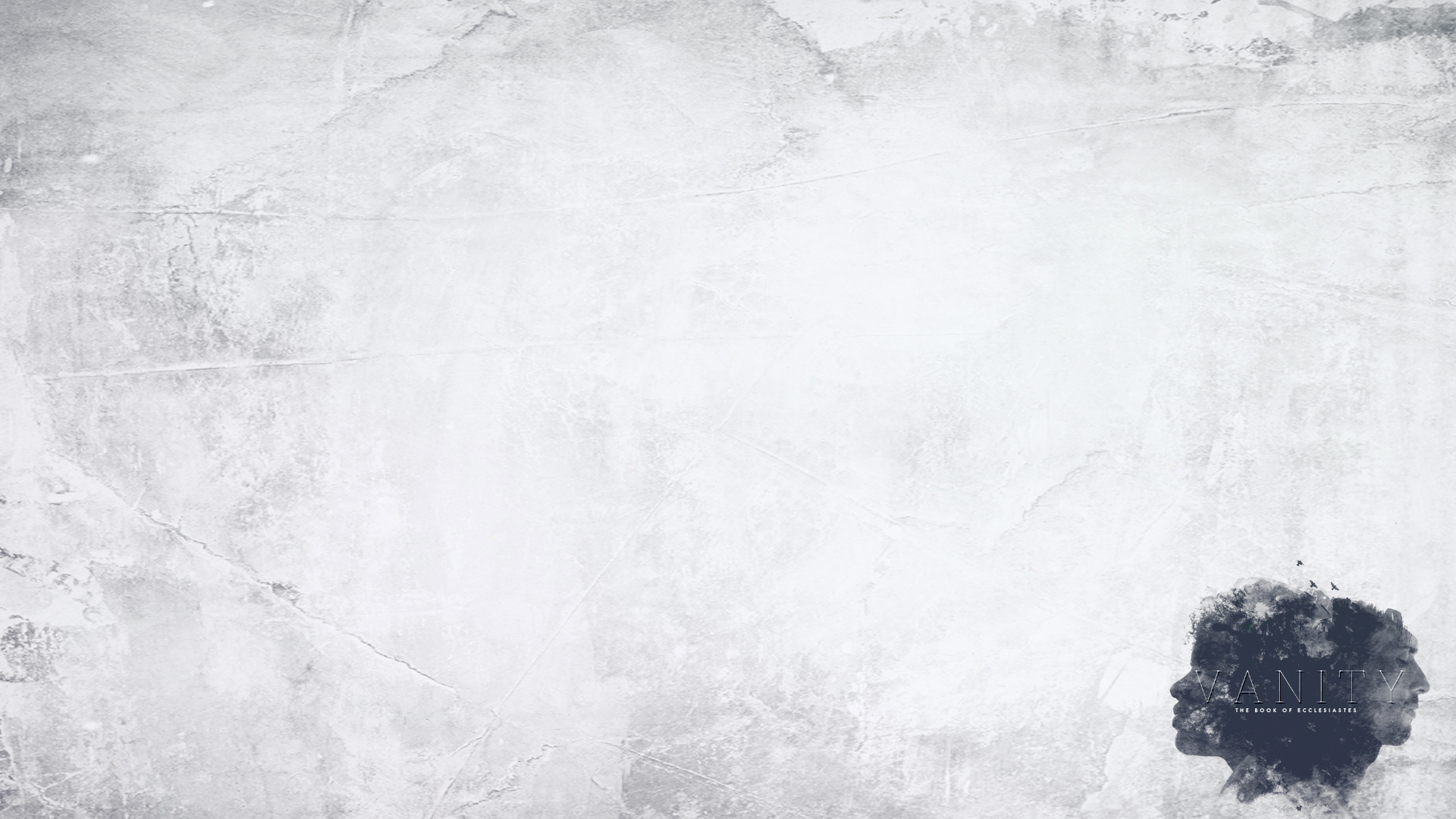 FEAR GOD


Ecclesiastes 5:7

7 For when dreams increase and words grow many, there is vanity; but God is the one you must fear.
See Eccl. 12:13-14; 
Is. 57:15; Rev. 1:5, 12-18
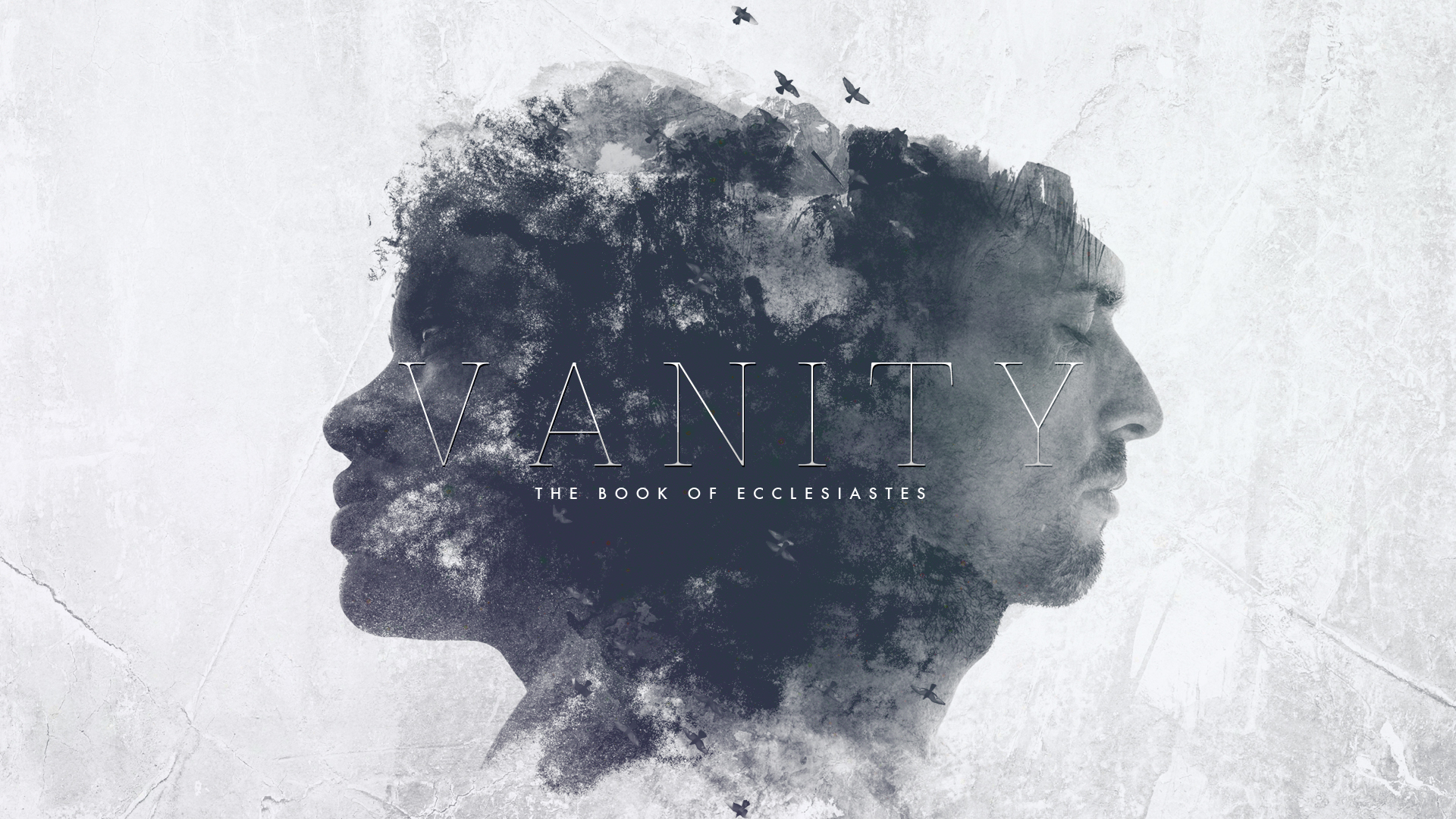